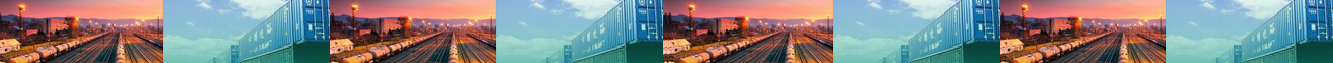 Программа Модуль Слежения 2.0
Универсальная программа для автоматической обработки, хранения, рассылки и анализа дислокации вагонов и контейнеров из различных источников для железнодорожных транспортно-логистических, терминальных и других компаний.
Модуль Слежения 2.0 – самостоятельная конфигурация на платформе «1С:Предприятие 8.3», доступ к которой осуществляется через облачный сервер.Программа позволяет не только отображать онлайн дислокацию, но и анализирует оперативные данные слежения, и подсказывает способы решения задач.
Март 2020 г.
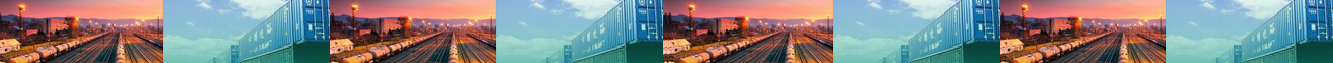 О компании
Компания ООО “ЕВРОСПЕКТРАТРАНС", работает в сфере автоматизации транспортных компаний. Наши сотрудники имеют многолетний опыт в разработке специальных программ для железнодорожного транспорта. 
В последние годы автоматизация транспортных компаний является активно развивающимся направлением деятельности в сфере автоматизации. Причиной этому послужило сокращение грузоперевозок, и как результат требования рынка к оптимизации рабочих процессов. 
Большинство транспортных компаний, автоматизируя свою работу, выбирают индивидуальные разработки. Это в значительной степени увеличивает расходы компаний на автоматизацию. 
Как показала практика, каждая компания работающая в сфере железнодорожных перевозок уникальна, у каждой своя специфика, организация труда и возможности. Но не смотря на это, у всех компаний схожие процессы работы. 
Мы научились объединять эти процессы в монотипные универсальные программные продукты, что в значительной степени сказывается на снижение их стоимости. 
Использование наших программных продуктов помогает значительно сократить расходы, увеличив производительность труда сотрудников. 
Сотрудничество с нами принесет Вам только выгоду.
Программа Модуль Слежения 2.0
2
Экономическая целесообразность Программы
Каждый день простоя вагона/контейнера – это дополнительные расходы компании. И сокращение простоев является приоритетной задачей программы.При использовании нашей программы каждый сэкономленный день простоя в месяц при слежении 10 вагонов дает экономию 12 000 - 15 000 руб/месяц, при 100 вагонах на слежении с помощью программы компания может экономить до 140 000 – 160 000 рублей, т.е. экономится зарплата минимум одного сотрудника.
ЖД Депо и станции расположены почти во всех часовых поясах России. Разница во времени между Москвой и Екатеринбургом или Челябинском – 2 часа, Барнаулом, Новосибирском, Красноярском – 4 часа, Иркутском – 5 часов, Читой, Забайкальском – 6 часов, Хабаровском, Ванино, Владивостоком – 7 часов. Поэтому время реагирования на решение какой-либо проблемы в пределах суток очень ограничено. Программа фокусирует внимание сотрудника на проблемы по мере их первоочередности решения. Это в свою очередь повышает производительность работы сотрудников и повышает эффективность работы компании.
Наличие справочной и архивной информации в Программе экономит сотруднику время на ее поиск. Например, характеристики модели вагона, позволяют оперативно определить необходимую модель платформы для подачи под погрузку, например, 3 TEOS на одну платформу.
Программа создана на платформе 1С.Предприятие 8.3. В связи с Приказом Минкомсвязи России № 486 «Об утверждении методических рекомендаций по переходу государственных компаний на преимущественное использование отечественного программного обеспечения, в том числе отечественного офисного программного обеспечения» от 20.09.2018г. транспортным компаниям будет целесообразным также переходить на российский софт. Это сэкономит много времени и средств для получения и обработки данных.
Невысокая стоимость и автономность Программы позволяет пользоваться программой сразу после подписания Договора.
Программа Модуль Слежения 2.0
3
Функционал Программы Модуль Слежения 2.0:
Отображение онлайн дислокации вагонов в единой таблице с настраиваемым интерфейсом, обновлением каждый час и с возможностью выгрузки дислокации в XLS-файл (*),
Постановка/снятие на слежение, в том числе с функцией автоматического снятия после прибытия вагона/контейнера на станцию назначения, возможностью подключения постановки/снятия вагонов/контейнеров по таймеру,
Формирование ведомости подхода вагонов с разбивкой по собственникам/арендаторам и оставшемуся расстоянию до станции прибытия,
Запрос получения Справок,
Формирование дислокации вагонов по направлениям,
Привязка каждого вагона или группы к «своему» клиенту,
Автоматическая и ручная рассылка дислокации вагонов на почту «своему» клиенту,
Почтовый сервер с возможностью настойки для обратной связи своего почтового ящика,
Контроль вагонов с оповещением по простою на станции отправления/назначения более 3 суток, в пути   следования более 2 суток (*),
Контроль вагонов с оповещением по попаданию в НРП (нерабочий парк), с возможностью оперативного  извещения на ваш почтовый ящик (*),
Выгрузка ремонтной ведомости с указанием даты текущих и плановых ремонтов, с указанием депо ремонта, неисправностей и модернизаций при ремонте, за предыдущие 90 суток (*),
Программа Модуль Слежения 2.0
4
Назначение, возможности и описание Программы Модуль Слежения 2.0:
Контроль ремонта вагонов с оповещением по дате (менее 30 суток) и пробегу (менее 5000км) (*),
Отображение местоположения вагона на карте с маршрутом движения по отметкам дислокации,
История вагона (с почасовым обновлением) за весь период слежения (*),
Отчет по рейсам вагона с возможностью выгрузки оборота вагона,
Справочник станций с координатами и отображением на карте,
Бесплатная справочная информация о вагоне – основные характеристики (Аналоги Справок 2612, 2651),
Формирование сводной отгрузочной информации по данным слежения (выгрузки из ГВЦ),
Подбор «своих» вагонов по роду, модели, состоянию в радиусе до 500 км от станции поиска (в разработке),
Возможность подбора модели вагона под требуемые задачи,
Возможность загрузки данных дислокации вагонов из разных источников и форматов.
(*) - функционал описан с учетом использования информации о дислокации из наших источников. В случае использования сторонних источников, некоторые возможности могут быть недоступны в виду отсутствия данных
Программа Модуль Слежения 2.0
5
Рабочий стол программы, в котором отображается текущая дислокация. Таблица интерактивная, поиск, отбор и группировка формируются через активные ячейки
Таблица Дислокация. Рабочий стол
6
Программа Модуль Слежения 2.0
Таблица Дислокация
Основная рабочая форма состоящая из нескольких блоков:
Список вагонов на слежении
Содержит список вагонов находящихся на оперативном слежении. Информация о вагоне и его дислокации отображена в 36 ячейках таблицы, в т.ч. текущая дислокация, маршрут, груз, даты отправления и расчетного прибытия, простой в пути, отправитель, получатель, собственник и другое. Набор колонок настраиваемый (зависит от полноты получаемых данных). Для каждого вагона/контейнера указываются флаги состояния. По всем колонкам есть возможность поиска, отбора и сортировки. Возможность создания групп вагонов позволяет контролировать и выгружать дислокацию по интересующим вас направлениям
Информация о вагоне
Содержит вспомогательные ячейки для привязки вагона к Клиенту, Примечание – для записи пометок к вагону, вывод краткой справки о характеристике вагона. 
Информация о перевозке
Имеет 3 кнопки: «Маршрут на карте» - отображает маршрут вагона на Яндекс-картах, «История» - история дислокации вагона с обновлением каждый час,  и  «Рейс» - история рейсов вагона за 90 суток.
Флаги состояния – для контроля состояния вагонов по простою и выходу в Нерабочий парк (НРП).
Над таблицей Дислокация кнопки функций: Выгрузить в EXCEL, Поставить либо Снять вагон/контейнер на слежение и обновить дислокацию.
Программа Модуль Слежения 2.0
7
При помощи флагов состояния осуществляется отбор по контролю выхода вагона из сети РЖД в НРП или по контролю за сверхнормативным простоем
Таблица Дислокация. Отбор вагонов в НРП
8
Программа Модуль Слежения 2.0
Движение вагона можно посмотреть на карте
Таблица Дислокация. Маршрут вагона на карте
9
Программа Модуль Слежения 2.0
Рейсы вагона за 180 дней можно посмотреть, нажав на кнопку Рейсы
Таблица Дислокация. Рейсы
10
Программа Модуль Слежения 2.0
Также все рейсы можно просмотреть в сводном отчете для всего парка «Оборот вагона», в котором отображено время простоя на станции назначения и время вагона в пути.
Отчет Оборот вагона (Работа вагона)
11
Программа Модуль Слежения 2.0
Функция Администрирования позволяет создавать Клиента либо Группу, настроить автоматическую и ручную рассылку слежения «своим» клиентам для оповещения дислокации вагонов
Создание Клиента для настройки автоматической рассылки дислокации
12
Программа Модуль Слежения 2.0
Просмотреть и выбрать Отчет из предлагаемого списка для отправки клиенту можно на закладке Отчеты
Отчет №01 Разбивка по направлениям
13
Программа Модуль Слежения 2.0
Рассылка отчетов
В конфигурации рассылка отчетов может производиться как в автоматическом, так и в ручном режиме. Всего порядка 20 форм различных отчетов. Некоторые из них приведены ниже.
Отчет №01. Разбивка по рейсам.
В отчете можно просмотреть дату отправления вагона (контейнера), сколько дней до прибытия из расчетных осталось проехать, примерную дату прибытия, оставшееся до прибытия расстояние, все простои в пути следования, дату следующего ремонта вагона.
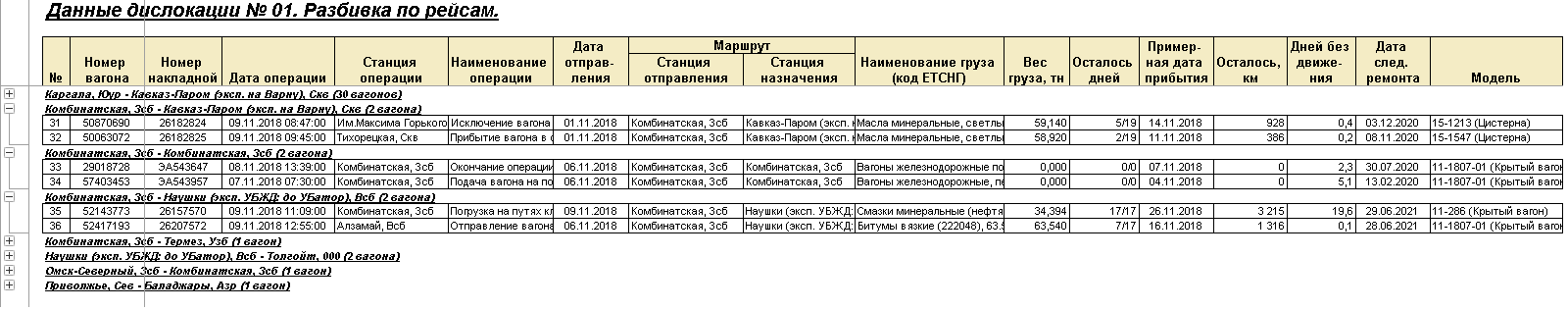 Отчет №01. Данные дислокации. Разбивка по рейсам.
Программа Модуль Слежения 2.0
14
Для удобства анализа информации важно цветовое оформление.
XLS-отчет Дислокация вагонов/контейнеров с историей (30 суток) позволяет контролировать очередность прибытия вагонов. Смотреть последнюю дислокацию вагона за 30 суток, не тратя время на поиск нужной информации в почтовом ящике.
Отчет 13.2. Дислокация вагона с историей (30 суток).
Программа Модуль Слежения 2.0
15
Ведомость Справка о ремонтах необходима для контроля попадания вагона в НРП и за ремонтом вагонов. Заменяет Справку о ремонтах №2653.Отчет формируется по дате причисления вагона в НРП (нерабочий парк), при этом программа группирует предыдущие неисправности вагона за последние 90 суток.
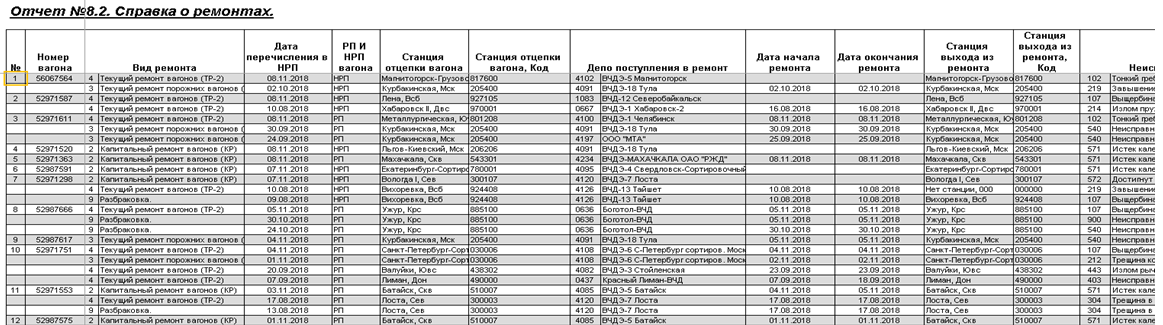 Отчет 8.2. Справка о ремонтах
Программа Модуль Слежения 2.0
16
Для руководителя отдела важно контролировать проблемные моменты, связанные с текущим состоянием транспортного парка. Для этого предлагается Сводный отчет по проблемным вагонам и контейнерам для утренней сводки.
Сводный отчет. Утренняя сводка
17
Программа Модуль Слежения 2.0
При помощи функции Запросить Справку можно выбрать и заказать необходимую Справку
Запрос Справки 21 (Натурный лист вагона).
18
Программа Модуль Слежения 2.0
При помощи отчета Подход вагонов под погрузку/выгрузку можно контролировать очередность погрузки или выгрузки вагонов по собственникам
Отчет подход вагонов к станции
19
Программа Модуль Слежения 2.0
Постановка/снятие вагона/контейнера на слежение. Выбор Типа слежения «Рейсовое» автоматически снимает контейнер со слежения на следующий день после прибытия на станцию назначения
20
Программа Модуль Слежения 2.0
Вагоны на слежение можно ставить с указанием даты постановки и снятия, а также можно указать частоту получения дислокации, если ежедневная не нужна. Программа в автоматическом режиме будет ставить и снимать вагоны до даты полного снятия с дислокации.
Постановка/снятие вагонов/контейнеров по таймеру.
21
Программа Модуль Слежения 2.0
Для подбора ближайшего вагона под погрузку можно указать станцию планируемой погрузки, указать радиус поиска (до 500 км), программа отобразит все ближайшие вагоны, находящиеся в районе поиска.
Справочники. Станции в Радиусе
22
Программа Модуль Слежения 2.0
Другие возможности программы
В конфигурации Модуль Слежения 2.0 применен блочно-модульный способ создания, т.е. программу можно интегрировать в другие продукты 1С, и в нее можно встроить или добавить практически любую новую функцию.
Программу можно настроить под дислокацию от своего поставщика или грузить дислокацию из ЭТРАН (требуются дополнительные настройки)
Стоимость доступа к программе Модуль Слежения 2.0:
Абонентская плата за доступ к Программе Модуль Слежения 2.0 составляет 4900 руб/месяц.
В цену входит доступ на 2 рабочих мест, еженедельное обновление релизов и добавление новых функций. 
Стоимость индивидуальной доработки программы – 2400руб/час.
Стоимость дислокации и Справок оплачивается отдельно. Цены можно посмотреть на сайте:www.vagony.su.
Дислокация вагонов и контейнеров предоставляется по территориям: России, Белоруссии, Украины, Молдавии, Казахстана, Узбекистана, Кыргызстана, Туркменистана, Таджикистана, Азербайджана, Грузии, Армении, Эстонии, Латвии, Литвы, Финляндии, Монголии, Ирана, Китая.
Программа Модуль Слежения 2.0
23
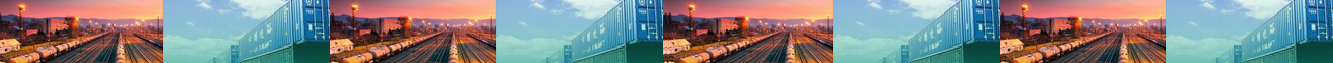 Блок Ремонты Вагонов
Функционал блока:
Онлайн мониторинг за состоянием вагонов
Контроль с оповещением сроков плановых ремонтов по дате ремонта и пробегу вагона
Контроль с оповещением собственника о выходе вагона в Нерабочий Парк
Информирование клиента о месте ремонта, неисправности и модернизации вагонов
Онлайн заказ Справки 2730 «Узлы и детали тележки» по выбранному вагону и их сравнение параметров до и после ремонта
Контроль сроков текущих и выполненных ремонтов вагонов, статистика сроков ремонтов по выбранному Депо
Планирование ремонтов вагонов на предстоящий период (месяц, квартал, год)
Стоимость доступа к блоку Ремонты вагонов:
Блок Ремонты вагонов работает на данных, предоставляемых нашей компанией. Блок встроен в Программу Модуль Слежения 2.0 и поставляется вместе с Программой МС 2.0.Стоимость доступа к Блоку Ремонты вагонов составляет 4000,0 руб/месяц.В арендную плану не включена стоимость дислокации вагонов и Справок.
Май 2020 г.
Программа Модуль Слежения 2.0
24
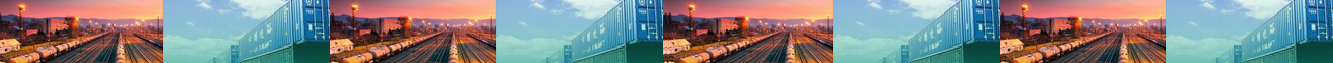 Начальная страница Ремонтов вагонов показывает ремонты в онлайн режиме
Программа Модуль Слежения 2.0
25
Онлайн контроль начала и окончания ремонта вагонов.
Программа Модуль Слежения 2.0
26
Запрос и выгрузка Справки 2730 (Узлы и детали тележек).
Программа Модуль Слежения 2.0
27
Для анализа произведенного ремонта Форма сравнения Справок позволяет сопоставлять параметры узлов деталей тележек до и после ремонта, контролировать замены деталей
Сравнение параметров узлов деталей тележек
28
Программа Модуль Слежения 2.0
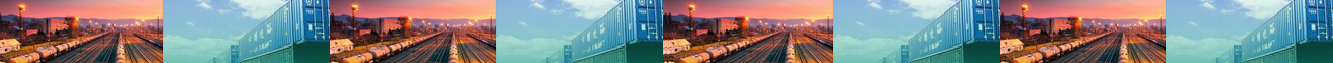 Модуль Статистика РЖД отгрузок
Функционал Модуля статистики:
Просмотр отгрузок по интересующим направлениям
Поиск груза для погрузки под освободившийся вагон
Поиск грузоотправителей, отправляющих свои грузы в необходимом направлении
Поиск собственников и арендаторов в районе погрузки (*)
Поиск грузоотправителя или грузополучателя на станции для отправления или приема груза
Справочник тарифов по произведенным перевозкам или по пробегу порожних вагонов
Справочник работы станции по приему и отправлению грузов (*)
Справочник грузоотправителей с их объемами погрузок (*)
Просмотр работы вагона (*)
Суммирование пробега вагона за указанный период (*)
Выгрузка сформированных отчетов в XLS
(*) – функционал в разработке или на тестировании
Май 2020 г.
Программа Модуль Слежения 2.0
29
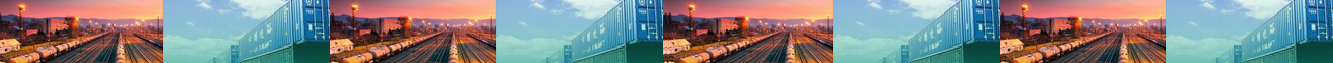 Сводный отчет Статистики РЖД отгрузок можно сформировать по заданным параметрам и выгрузить к себе на рабочий стол для дальнейшей работы с отчетом.
Заполнять необходимо только интересующие вас параметры, все ячейки заполнять не нужно.
30
Программа Модуль Слежения 2.0
Для поиска обратной загрузки можно воспользоваться отчетом Поиск груза или грузоотправителя:
В сформированном отчете отображаются основные параметры перевозок: наименование и ОКПО грузоотправителя и грузополучателя, станции отправления и назначения, расстояние и тариф маршрута, наименование и код ОКПО груза, а также даты отправок, собственники вагонов и плательщики перевозок.
31
Программа Модуль Слежения 2.0
Для проверки стоимости, поиска оптимального направления, а также в альтернативу расчетным ЖД программам можно воспользоваться Справочником ЖД Тарифы
Тарифы сформированы по данным ОАО ГВЦ РЖД (указаны без НДС)
32
Программа Модуль Слежения 2.0
В случае недостаточной информации предложенных отчетов, можно запросить Администратора для получения индивидуального отчета через форму Запроса статистики
Программа Модуль Слежения 2.0
33